59
These materials are by the Kongki Ka Project and are made available to you under the terms of the Creative Commons Attribution ShareAlike license 4.0.
You have permission to share and redistribute these materials in any format and to make reasonable revisions and adaptations of this translation, provided that:
You include the above licence and source information.
If you redistribute these materials or create derivatives, you must distribute your contributions under the same license as the original.
 
The Holy Bible, Berean Standard Bible, BSB is produced in cooperation with Bible Hub, Discovery Bible, OpenBible.com, and the Berean Bible Translation Committee. This text of God's Word has been dedicated to the public domain.
 
Tibetan text is from the Central Tibetan Bible translation by Central Asia Publishing. Used by permission
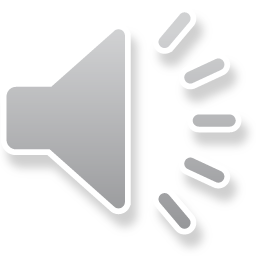 [Speaker Notes: Ch
The Sower - Luke 8:4-15]
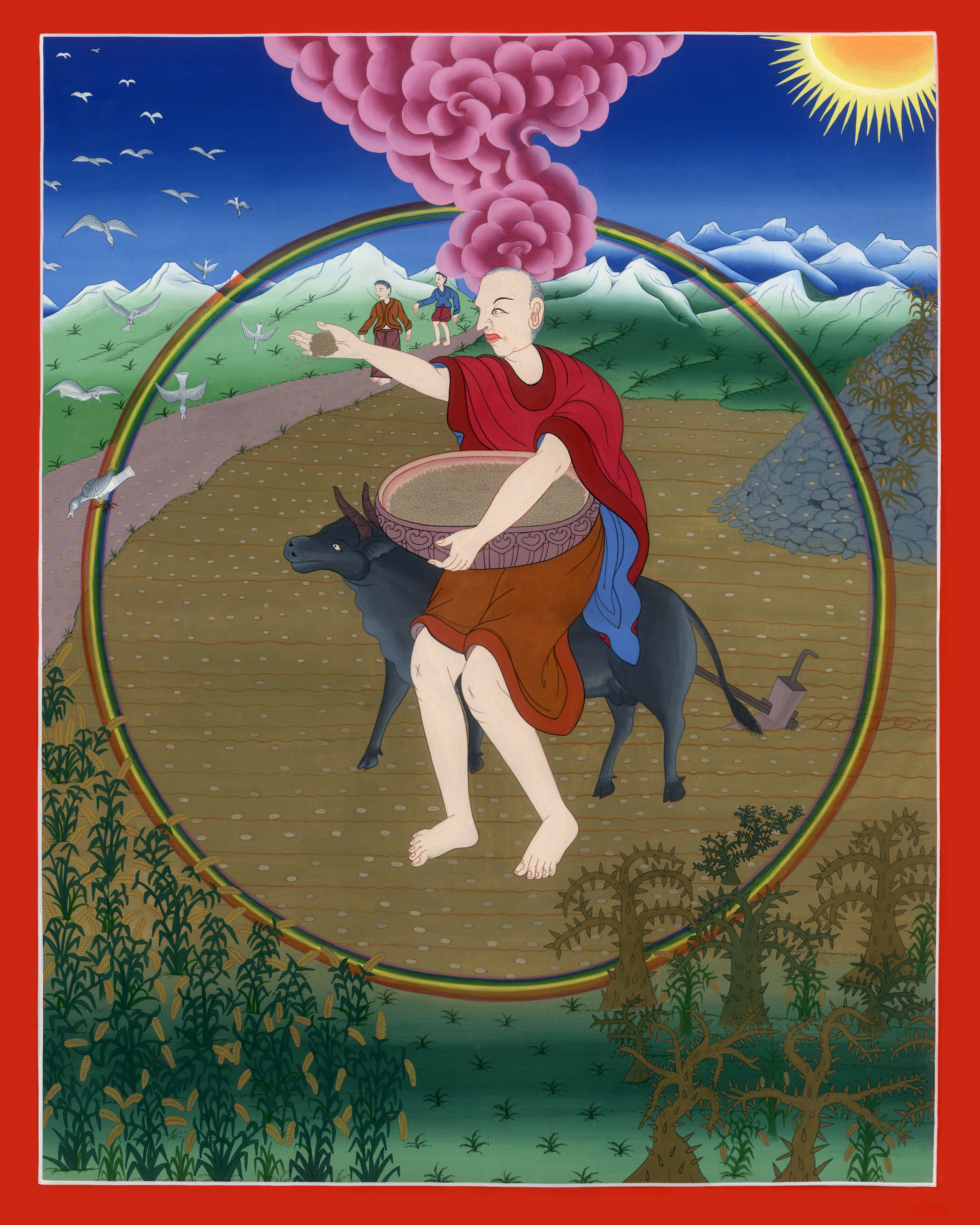 ལུ་ཀཱ 8
ས་བོན་འདེབས་པའི་དཔེ།
ལུ་ཀཱ 8
ས་བོན་འདེབས་པའི་དཔེ།
The Sower - Luke 8:4-15
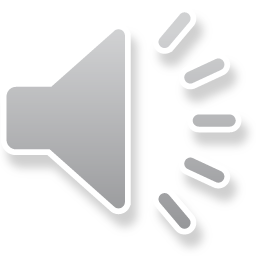 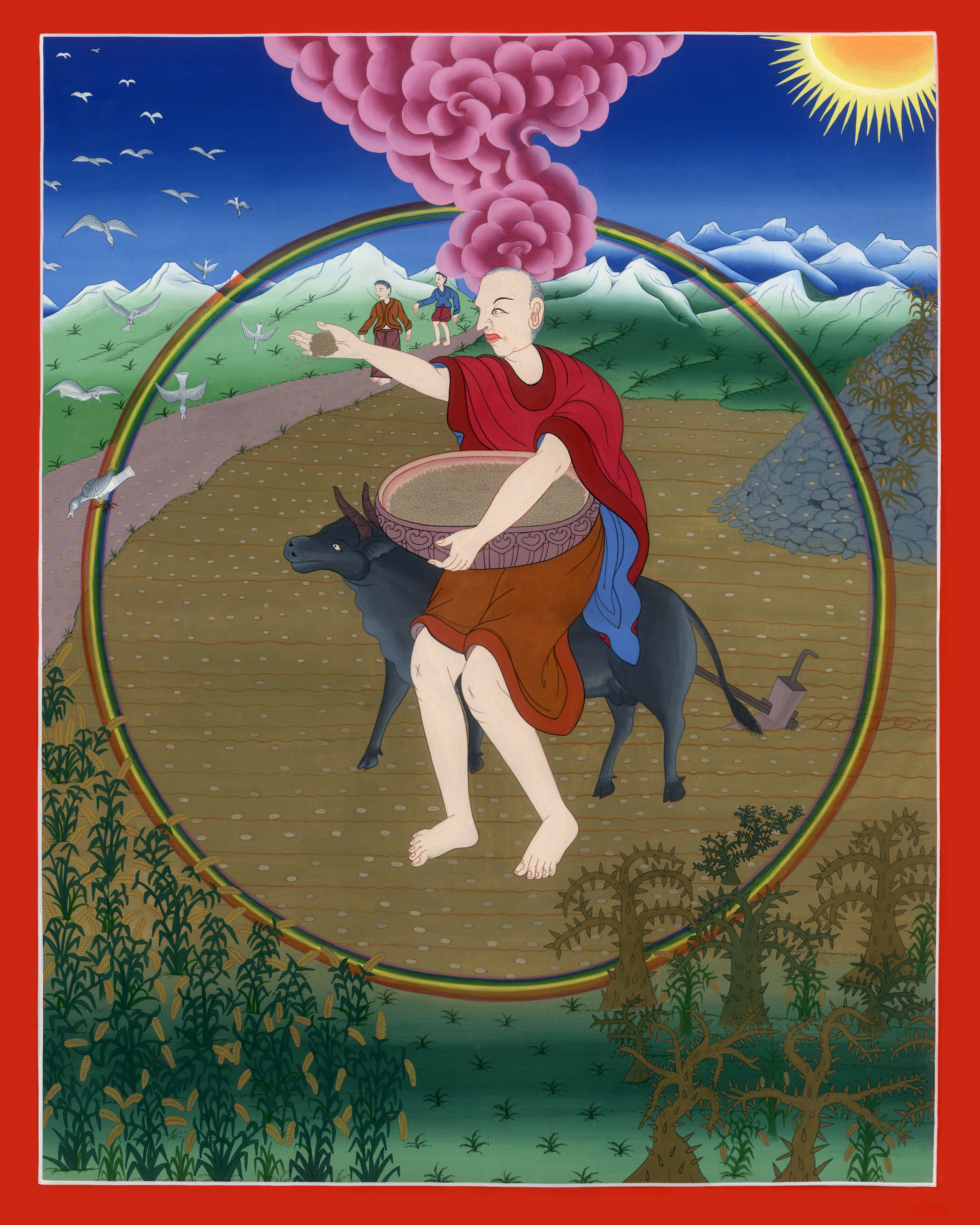 ལུ་ཀཱ 8
ས་བོན་འདེབས་པའི་དཔེ།
This work is licensed under a Creative Commons Attribution-ShareAlike 4.0 International License
4གྲོང་ཁྱེར་སོ་སོ་ནས་ཡོང་བའི་མི་རྣམས་ཁོང་གི་མདུན་དུ་ཡོང་བ་དང་མི་ཚོགས་མང་པོ་ཞིག་འཛོམས་ཏེ་ཁོང་གིས་དཔེའི་སྒོ་ནས་དེ་རྣམས་ལ་
4While a large crowd was gathering and people were coming to Jesus from town after town, He told them this parable:
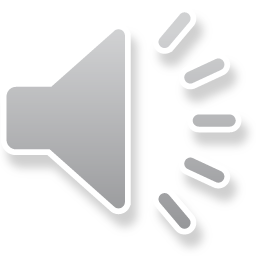 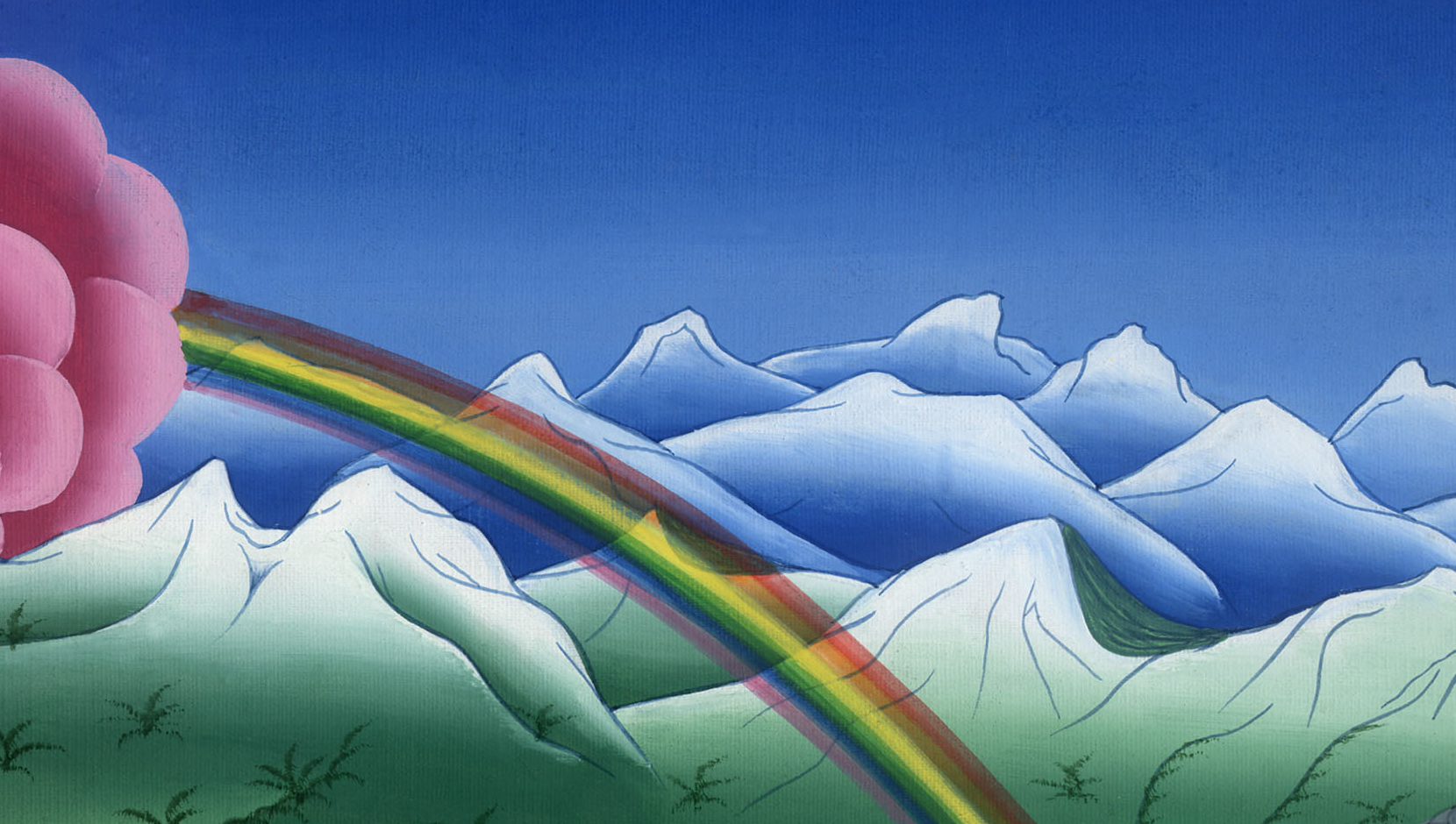 ལུ་ཀཱ 8:4
5“ས་བོན་འདེབས་མཁན་ཞིག་ས་བོན་འདེབས་པར་ཕྱིན། ས་བོན་གཏོར་བའི་དུས་སུ། ས་བོན་ཁ་ཤས་ལམ་ཁར་འཐོར་ནས་རྐང་པས་བརྫིས་པ་དང་བྱ་རྣམས་ཡོང་ནས་བཟས།
5“A farmer went out to sow his seed. And as he was sowing, some seed fell along the path, where it was trampled, and the birds of the air devoured it.
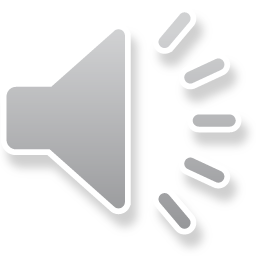 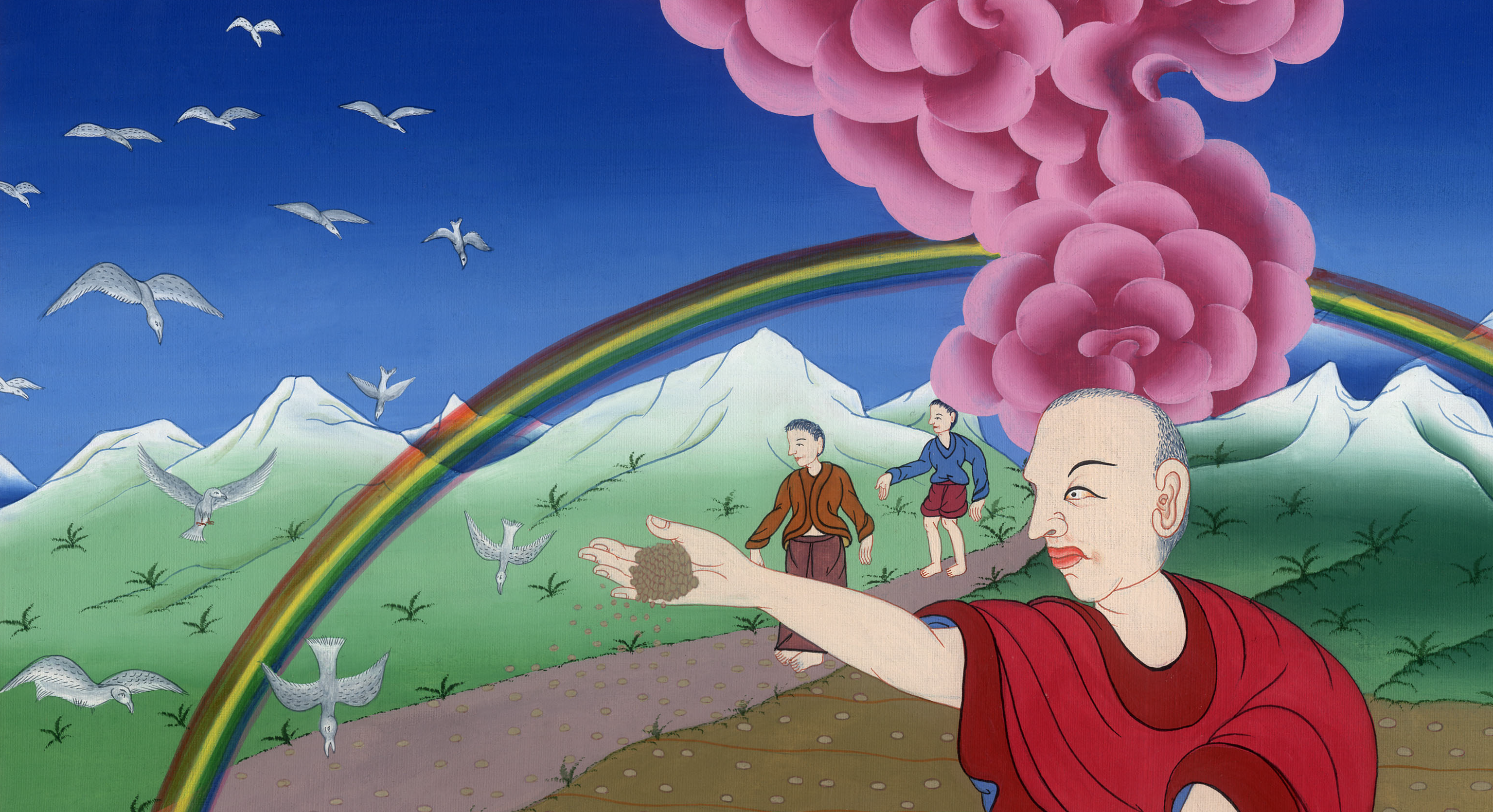 ལུ་ཀཱ 8:5
6ཁ་ཤས་ནི་ས་མང་པོ་མེད་པའི་བྲག་གི་སྟེང་ལ་འཐོར་བ་དང་ཡར་སྐྱེས་ནས་བཞའ་ཚན་མེད་པས་བསྐམས།
6Some fell on rocky ground, and when it came up, the seedlings withered because they had no moisture.
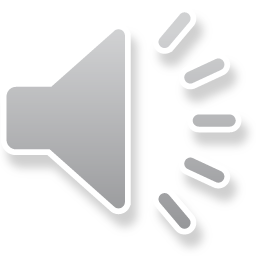 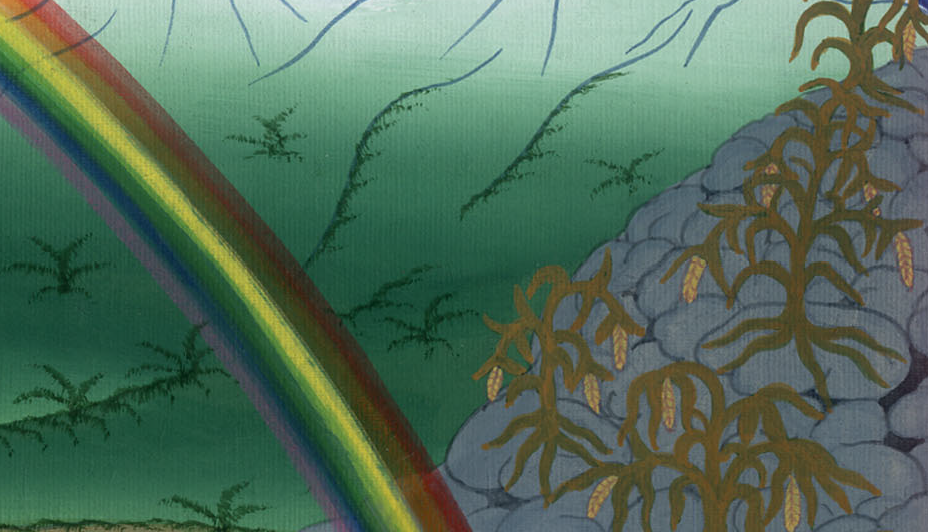 ལུ་ཀཱ 8:6
7ས་བོན་ཁ་ཤས་ཚེར་མའི་ནང་དུ་འཐོར་ཞིང་ཚེར་མ་དང་མཉམ་དུ་ཡར་སྐྱེས་ཏེ་བསྒྲིབས་ནས་འབྲས་བུ་མ་སྨིན།
7Other seed fell among thorns, which grew up with it and choked the seedlings.
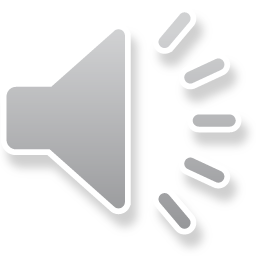 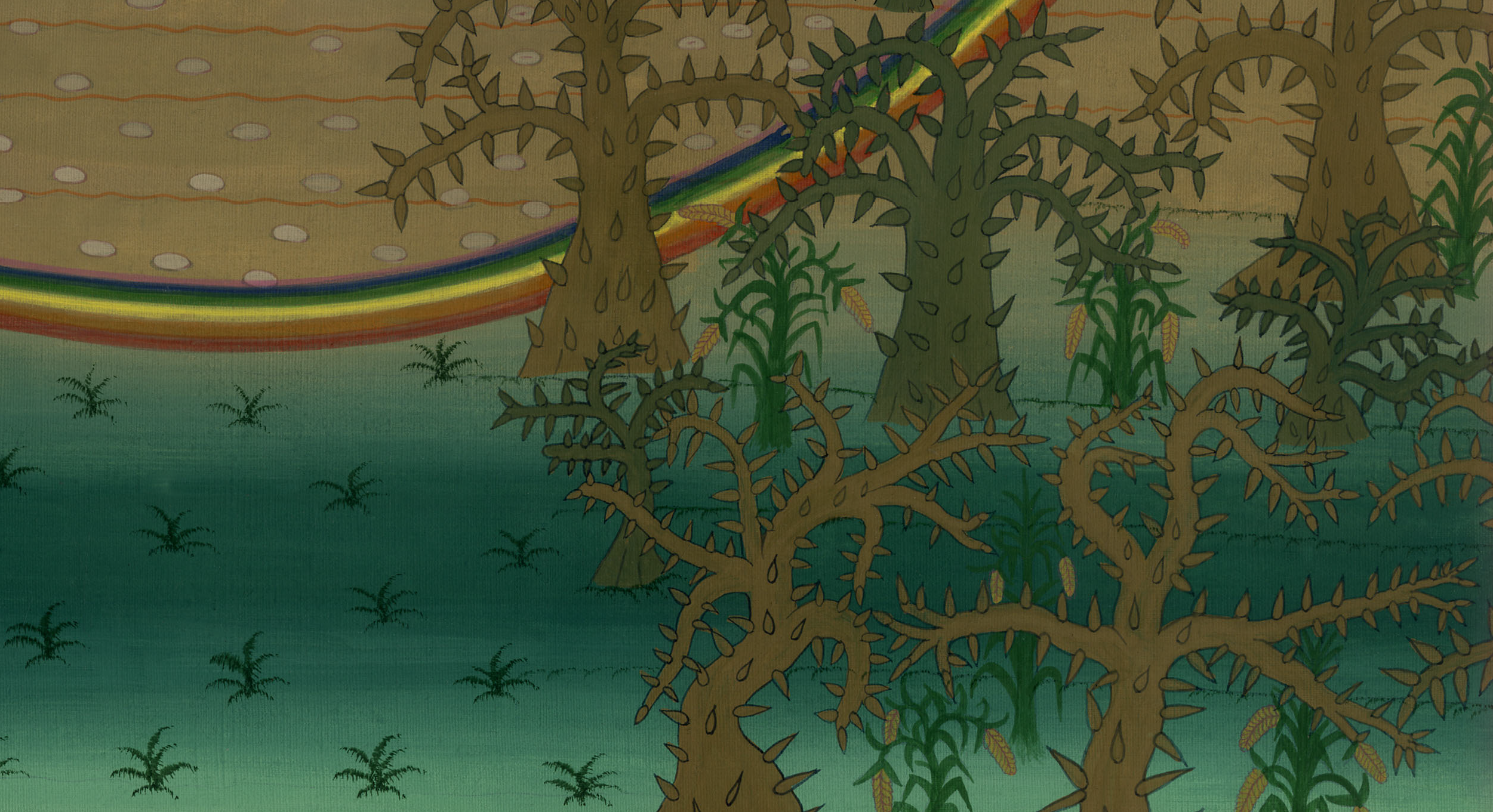 ལུ་ཀཱ 8:7
8ཡང་ས་བོན་ཁ་ཤས་ས་རྒྱུ་བཟང་པོར་འཐོར་བས་ཡར་སྐྱེས་ཤིང་འབྲས་བུ་ལྡབ་བརྒྱ་སྨིན་”ཞེས་གསུངས་དུས་ཁོང་གིས་“རྣ་བ་ཡོད་པ་རྣམས་ཀྱིས་ཉོན་ཅིག་”ཅེས་གསུངས།
8Still other seed fell on good soil, where it sprang up and produced a crop—a hundredfold.”
As Jesus said this, He called out, “He who has ears to hear, let him hear.”
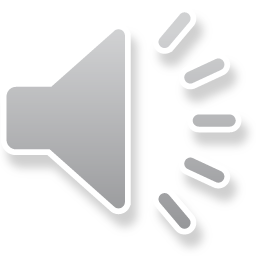 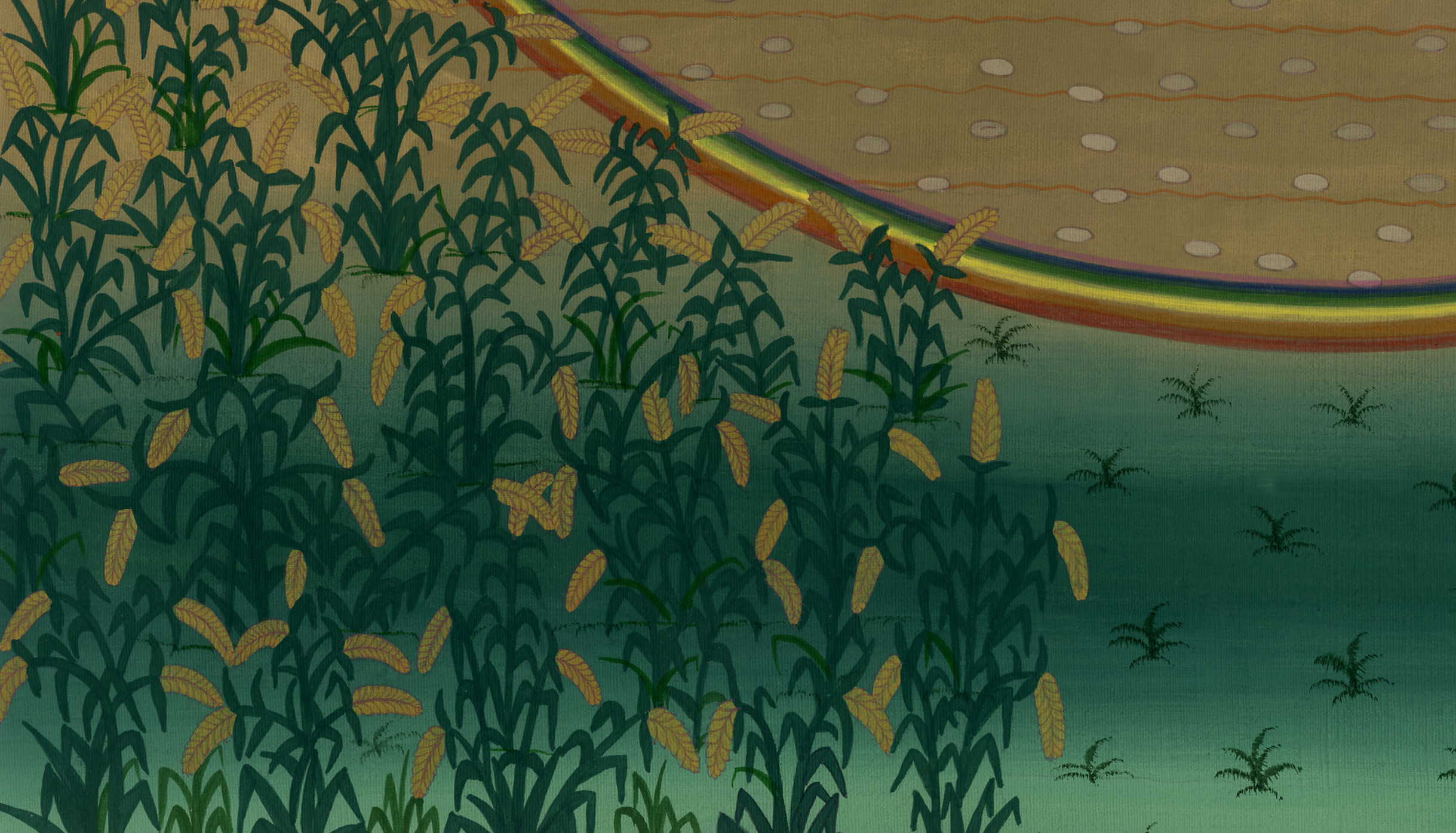 ལུ་ཀཱ 8:8
9ཁོང་གི་ཉེ་གནས་རྣམས་ཀྱིས་ཁོང་ལ་དཔེའི་ནང་དོན་ཅི་ཡིན་པ་དྲིས་པའི་སྐབས།
9Then His disciples asked Him what this parable meant.
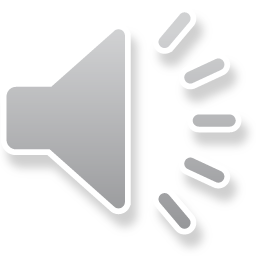 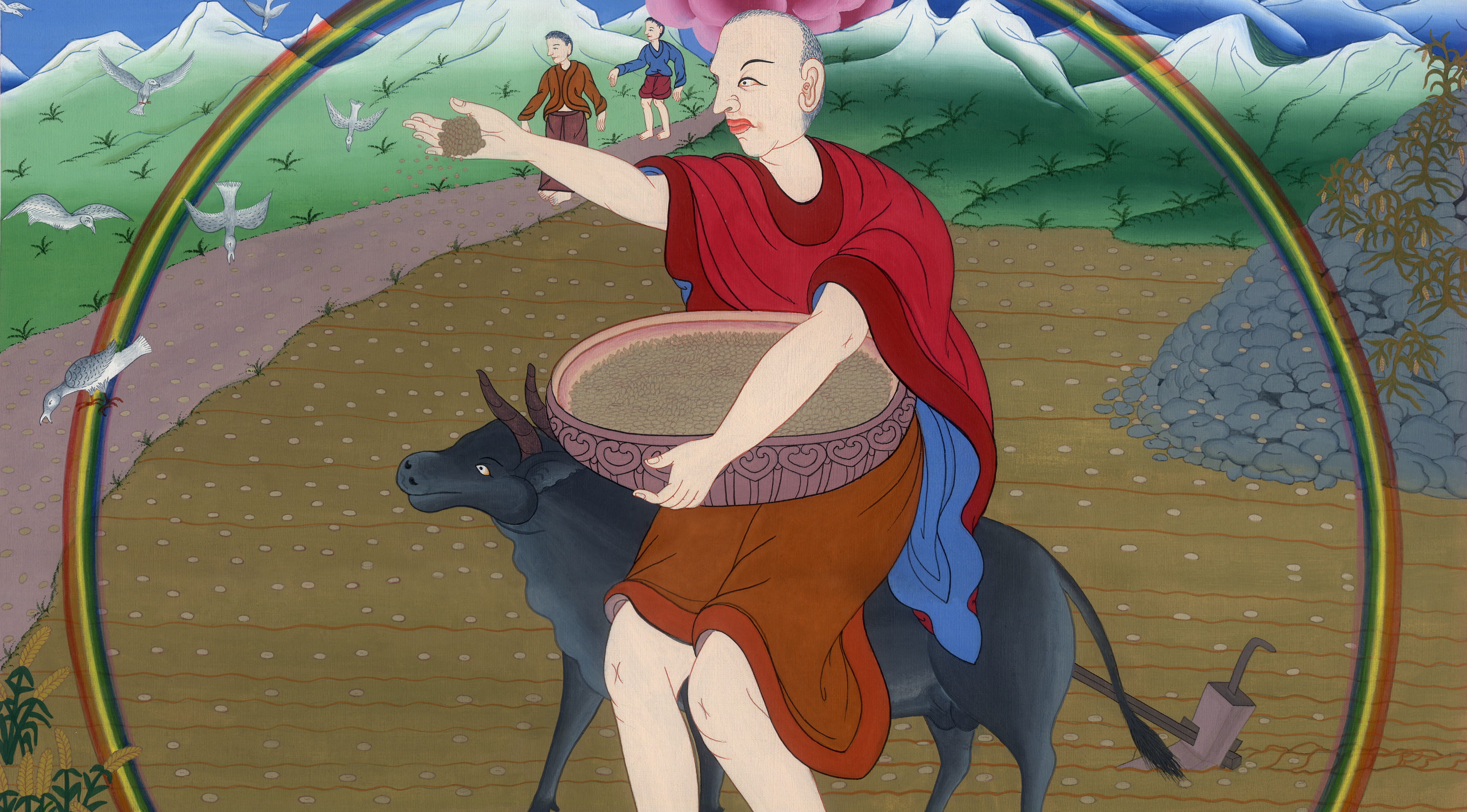 ལུ་ཀཱ 8:9
10ཁོང་གིས་“དཀོན་མཆོག་གི་རྒྱལ་སྲིད་ཀྱི་གསང་བའི་དོན་དེ་ཁྱེད་ཚོ་ལ་བསྟན་པ་ཡིན། འོན་ཀྱང་གཞན་དག་རྣམས་ལ་དཔེའི་སྒོ་ནས་བསྟན།
10He replied, “The knowledge of the mysteries of the kingdom of God has been given to you, but to others I speak in parables, so that,…
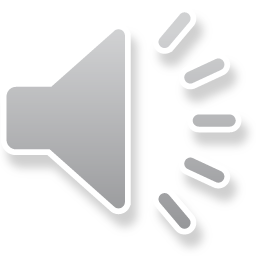 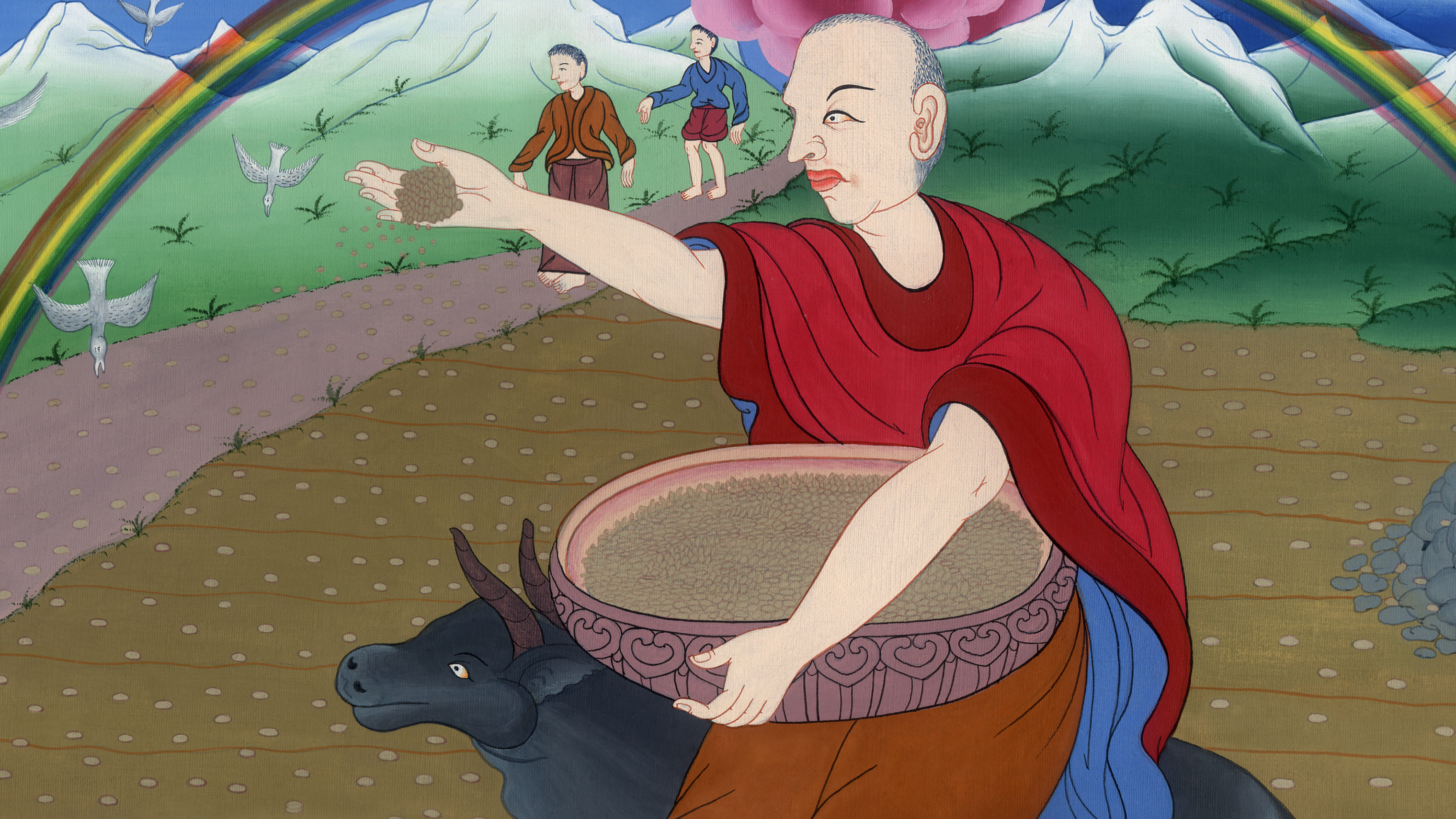 ལུ་ཀཱ 8:10
དེ་ནི།
ལྟ་བར་བྱེད་ཀྱང་མི་མཐོང༌། །
ཐོས་པར་བྱེད་ཀྱང་མི་རྟོགས། །
ཞེས་པའི་ཕྱིར་ཡིན།
‘though seeing, they may not see;
though hearing, they may not understand.’
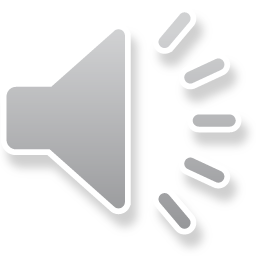 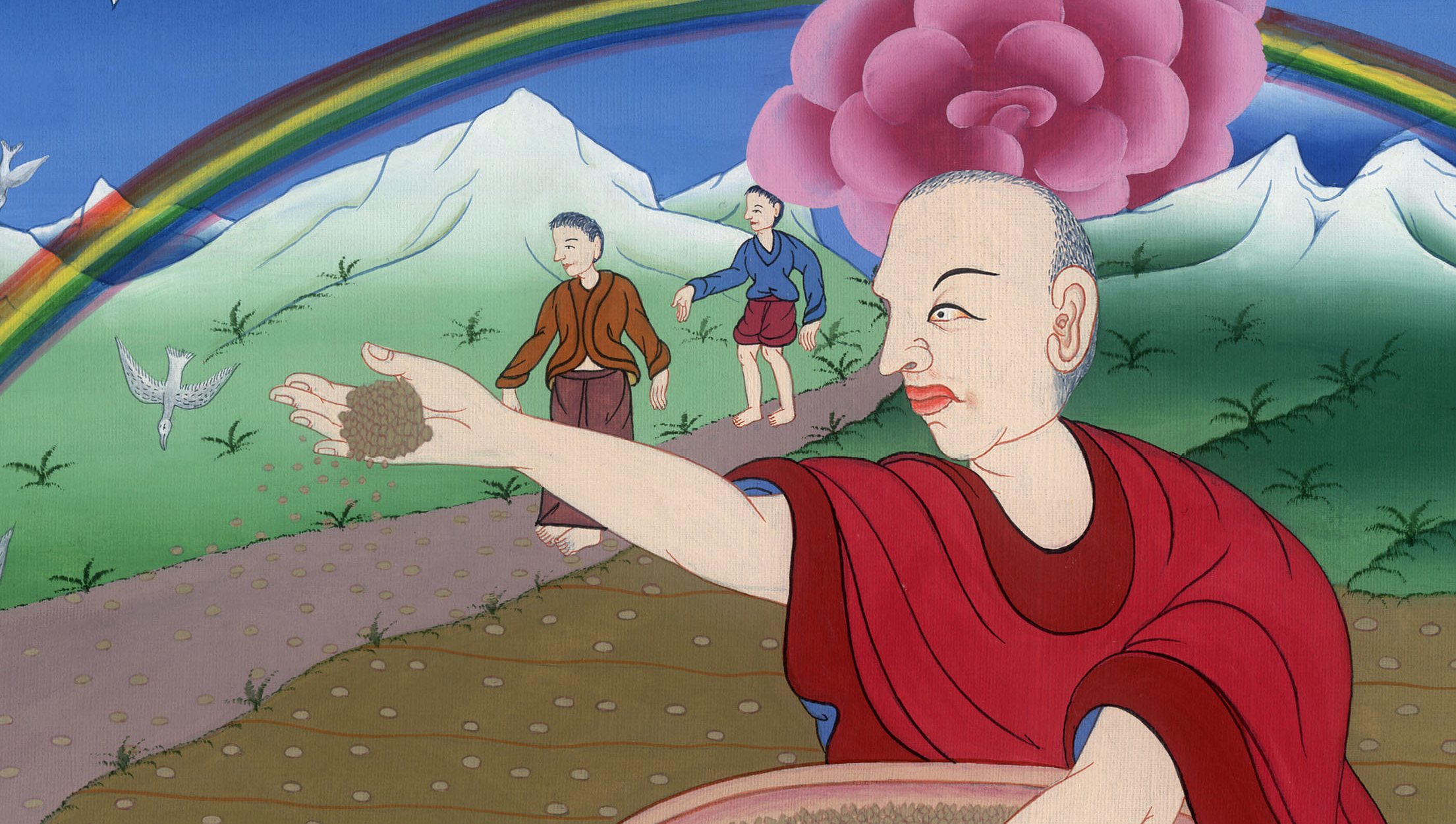 ལུ་ཀཱ 8:10
11དཔེ་དེ་འདི་ལྟར་ཡིན། ས་བོན་ནི་དཀོན་མཆོག་གི་བཀའ་དང་འདྲ་བ་ཡིན་ཏེ།
11Now this is the meaning of the parable: The seed is the word of God.
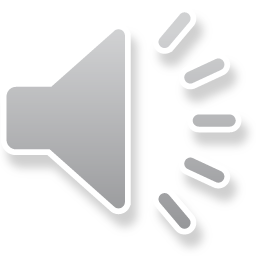 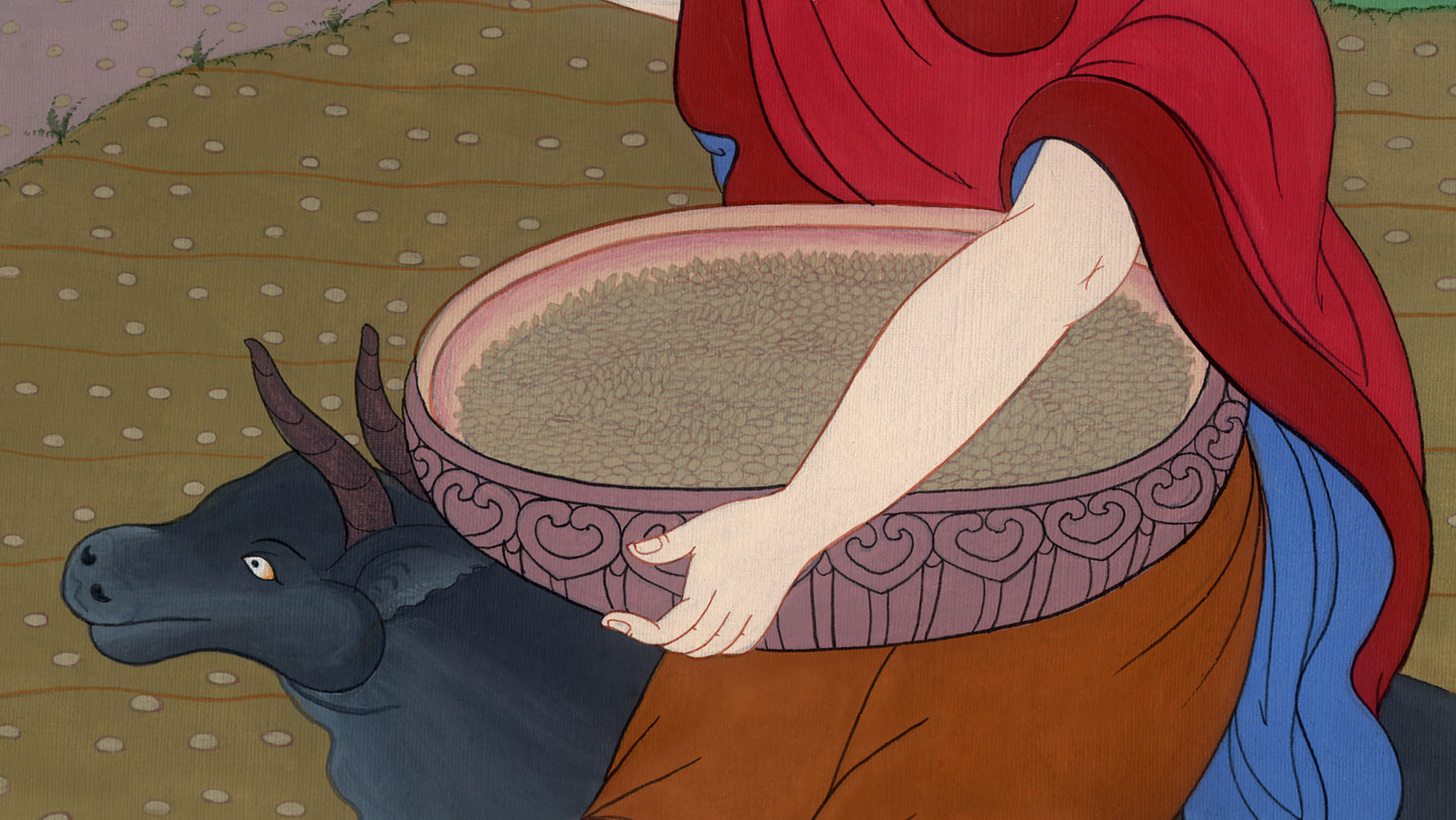 ལུ་ཀཱ 8:11
12ལམ་ཁར་འཐོར་བ་ནི་བཀའ་ཐོས་པ་རྣམས་ཡིན། དད་པ་མི་སྐྱེ་པའི་ཆེད་དང༌། ཐར་བར་མི་འགྱུར་བའི་ཕྱིར་བདུད་སཱ་ཏན་ཡོང་ཞིང་དེ་རྣམས་ཀྱི་སེམས་ནང་གི་བཀའ་ཕྲོགས་ནས་ཕར་འཁྱེར།
12The seeds  along the path are those who hear, but the devil comes and takes away the word from their hearts, so that they may not believe and be saved.
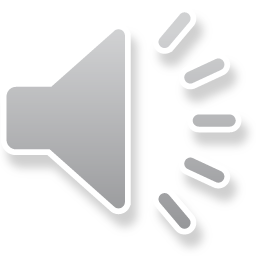 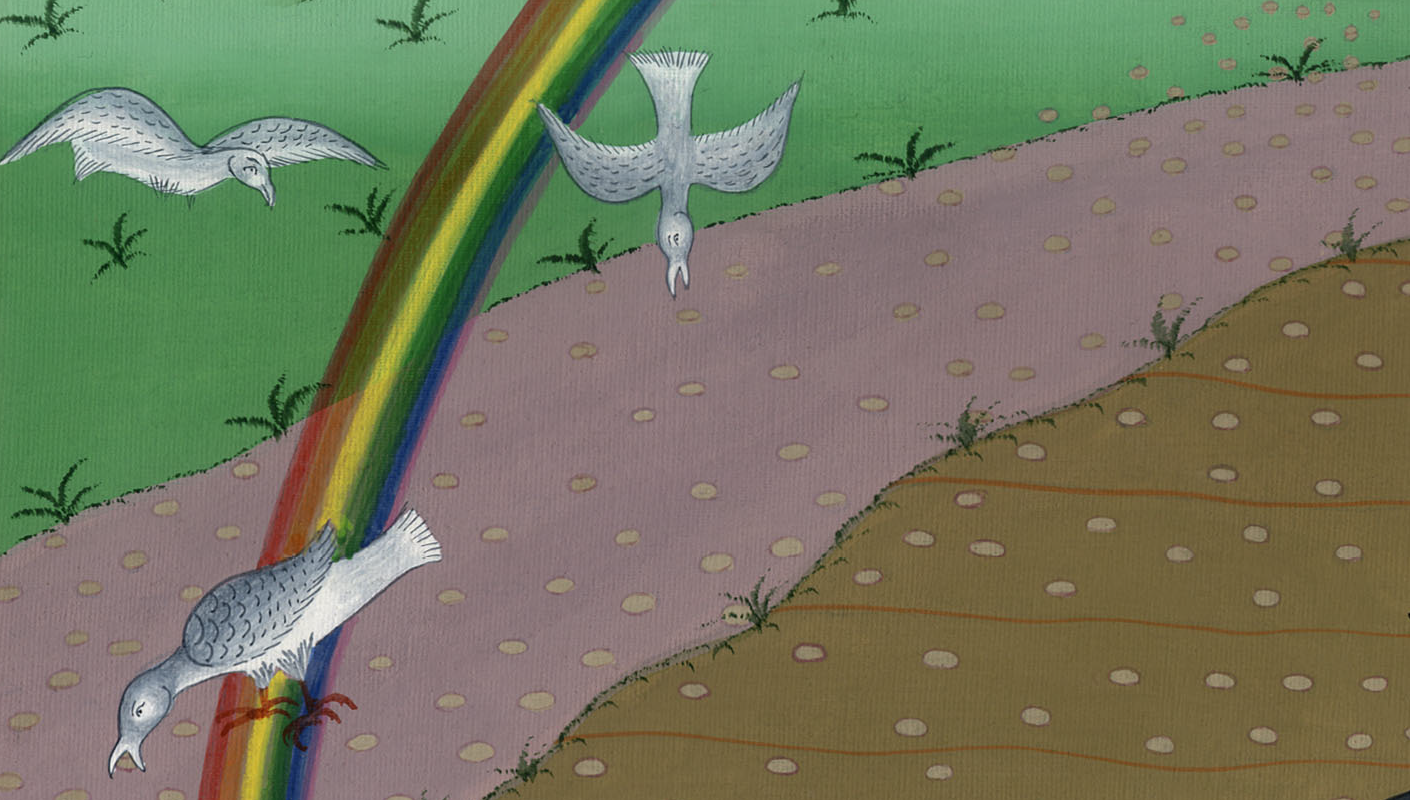 ལུ་ཀཱ 8:12
13བྲག་ཡོད་པའི་ས་ལ་འཐོར་བ་ནི་ཡང་མི་ལ་ལས་དཀོན་མཆོག་གི་བཀའ་དེ་ཐོས་ནས་སེམས་དགའ་བའི་ངང་ནས་བླངས་ཀྱང༌། རང་གི་སེམས་ནང་ལ་རྩ་བ་གཏིང་རིང་པོ་ཚུགས་མེད་པས་དུས་ཐུང་ངུ་ལ་གནས་ཀྱང༌། སླུ་བྲིད་འབྱུང་སྐབས་དད་ལོག་བྱེད་པ་དང་འདྲ་བ་ཡིན།
13The seeds on rocky ground are those who hear the word and receive it with joy, but they have no root. They believe for a season, but in the time of testing, they fall away.
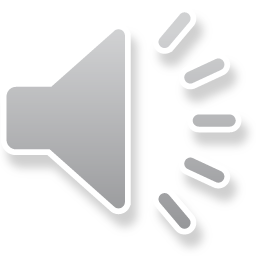 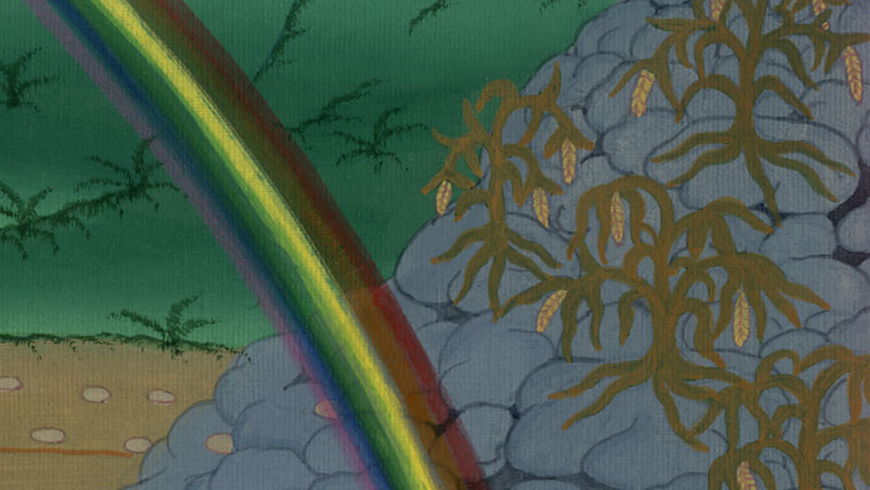 ལུ་ཀཱ 8:13
14ཡང་ཚེར་མའི་ནང་དུ་འཐོར་བ་ནི་མི་ལ་ལས་དཀོན་མཆོག་གི་བཀའ་དེ་ཐོས་ནས་རྗེས་མ་འཚོ་བའི་སྐོར་གྱི་སེམས་ཁྲལ་དང༌། རྒྱུ་ནོར། འདོད་པ་སྣ་ཚོགས་ཀྱིས་བཀའ་མནན་ནས་འབྲས་བུ་སྨིན་མ་ཐུབ་པ་དང་འདྲ་བ་ཡིན།
14The seeds that fell among the thorns are those who hear, but as they go on their way, they are choked by the worries, riches, and pleasures of this life, and their fruit does not mature.
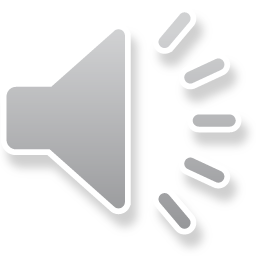 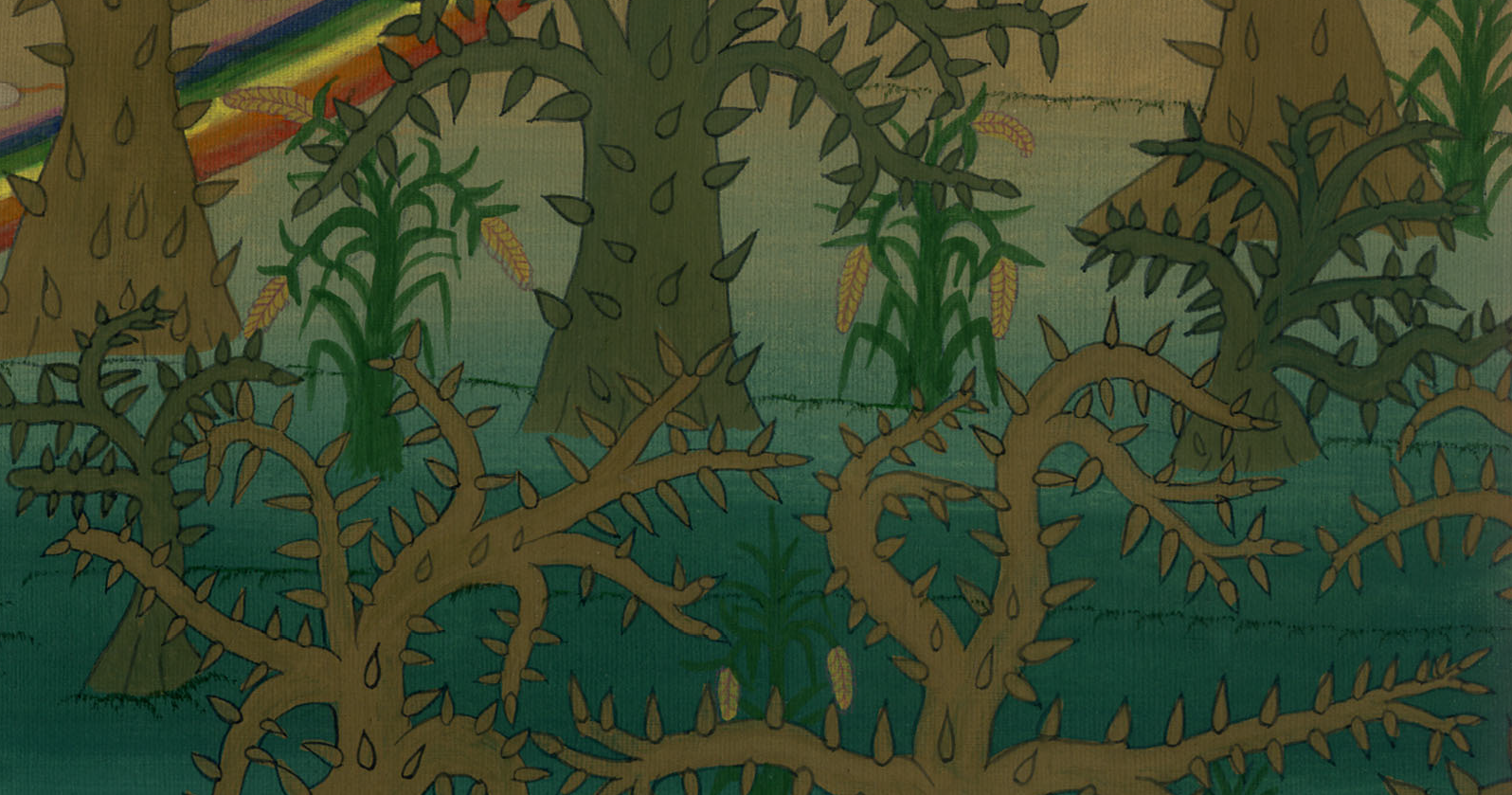 ལུ་ཀཱ 8:14
15ས་རྒྱུ་བཟང་པོ་ལ་འཐོར་བ་ནི་ཡང་མི་ལ་ལས་དཀོན་མཆོག་གི་བཀའ་དེ་ཐོས་ཏེ་སེམས་དྲང་ཞིང་བཟང་པོ་ཞིག་ལ་དམ་པོར་བཟུང་ནས་མཐར་སྐྱེལ་བཏང་བའི་ངང་ནས་འབྲས་བུ་སྨིན་ཐུབ་པ་རྣམས་དང་འདྲ་བ་ཡིན་”ཞེས་གསུངས།
15But the seeds on good soil are those with a noble and good heart, who hear the word, cling to it, and by persevering produce a crop.
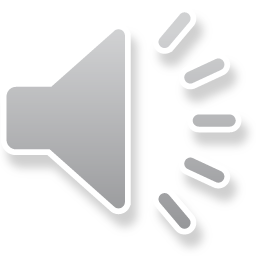 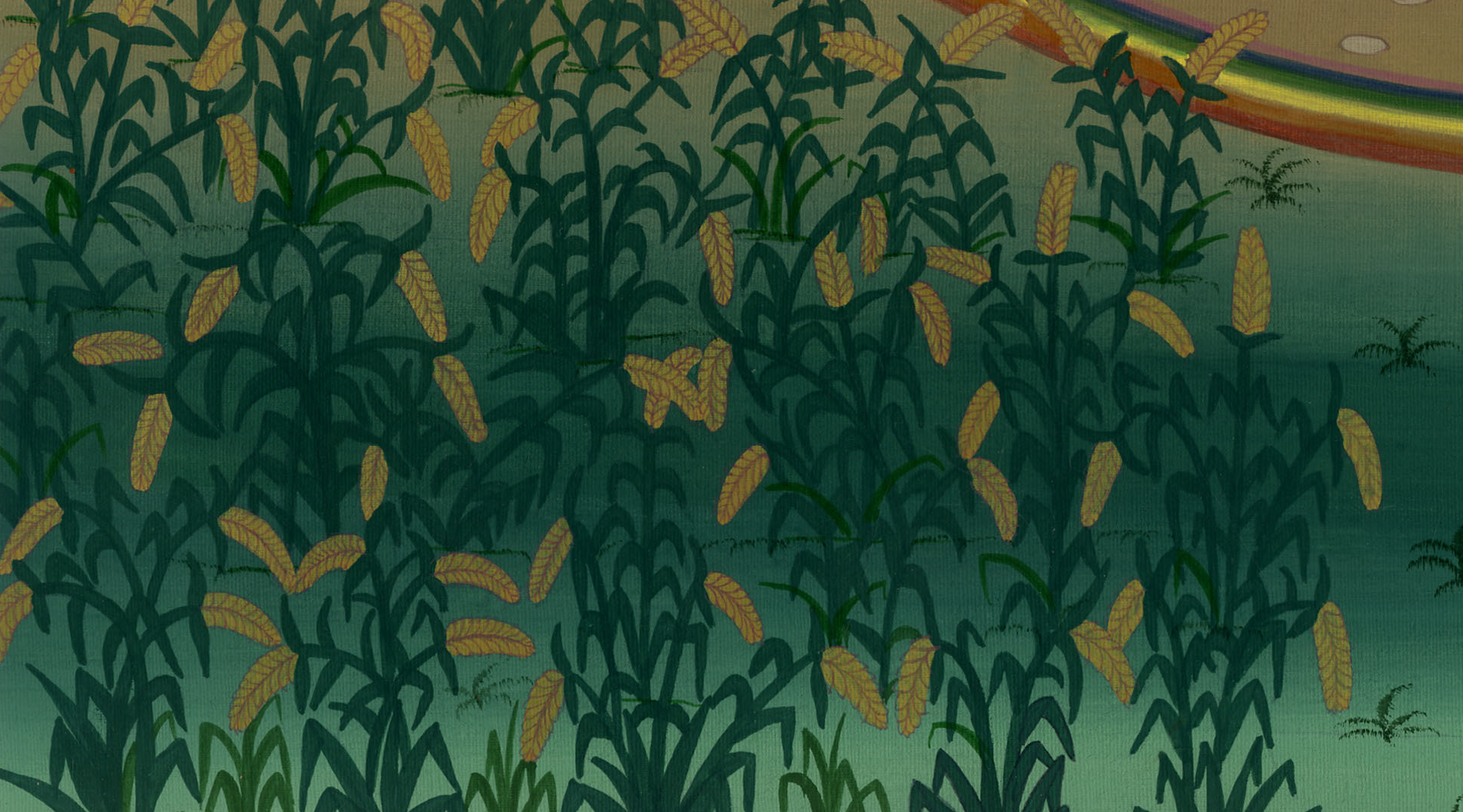 ལུ་ཀཱ 8:15